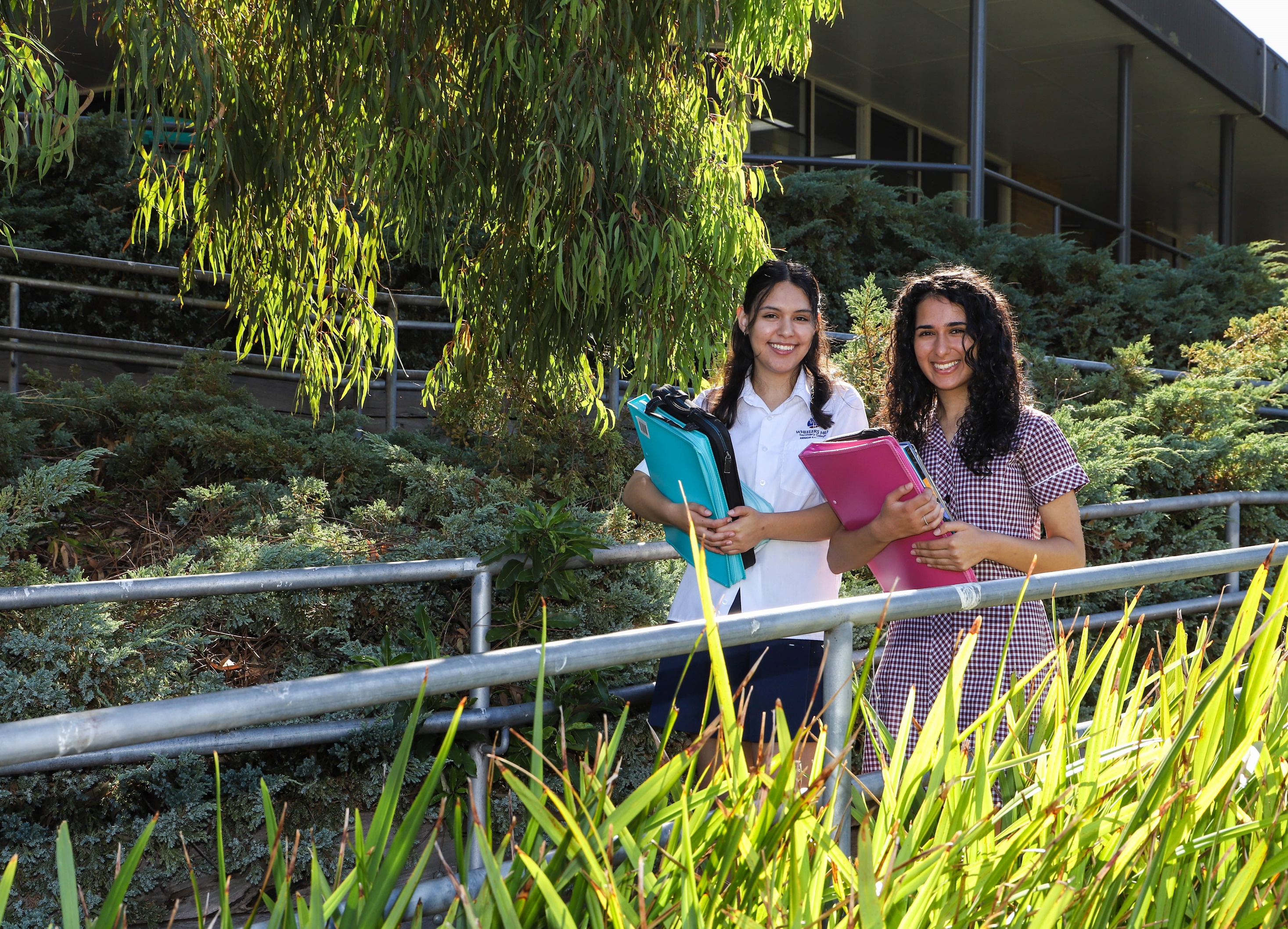 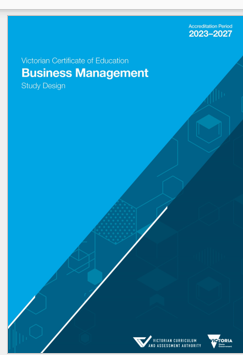 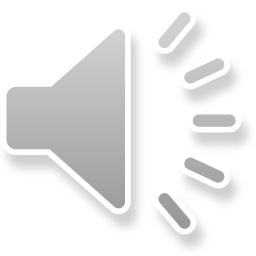 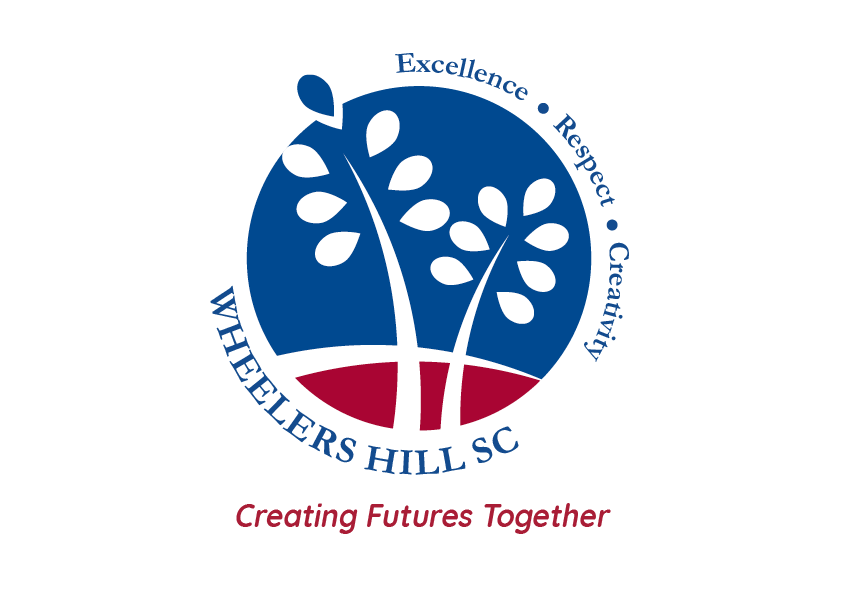 VCE BUSINESS MANAGEMENT
https://www.vcaa.vic.edu.au/curriculum/vce/vce-study-designs/business-management/Pages/Index.aspx
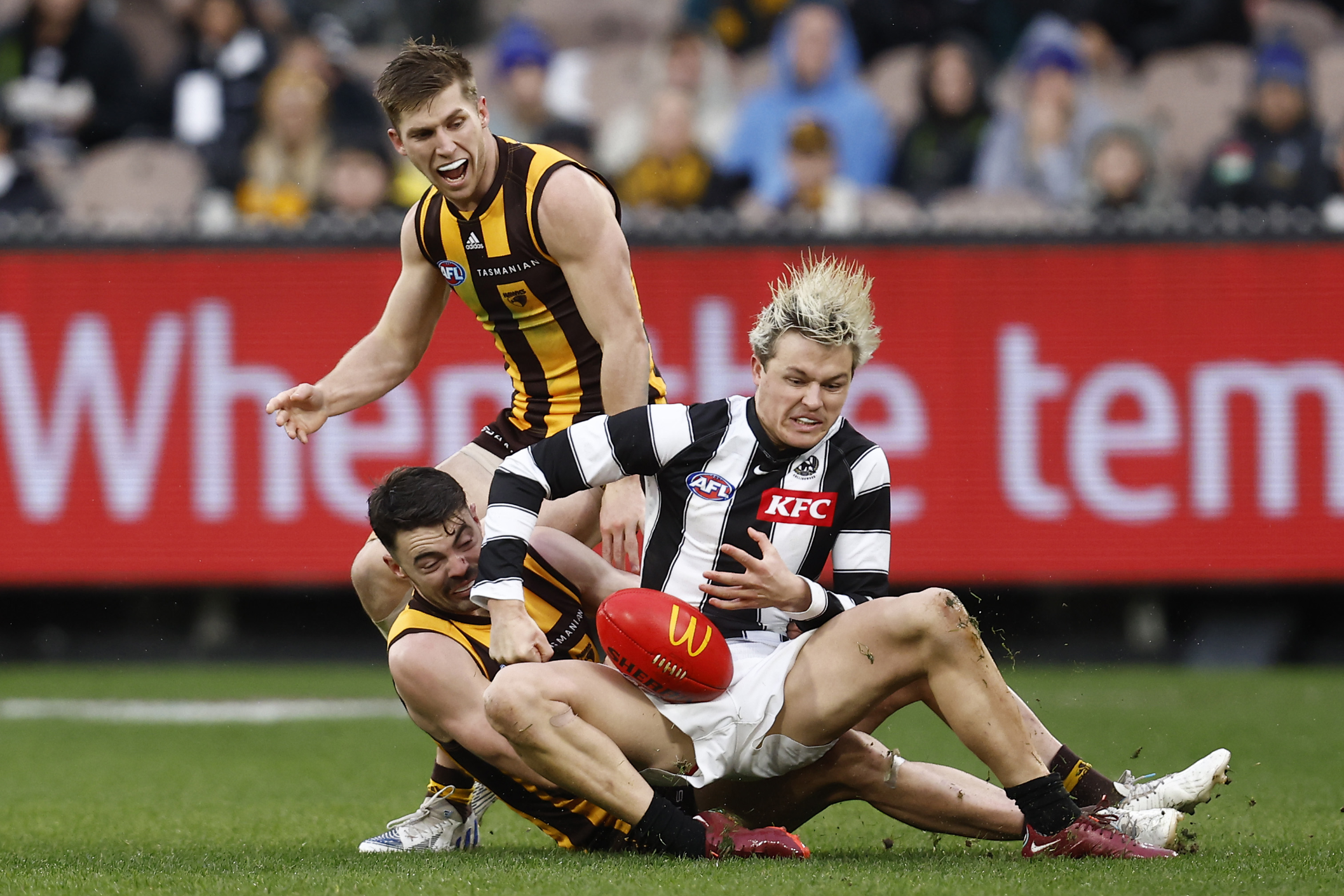 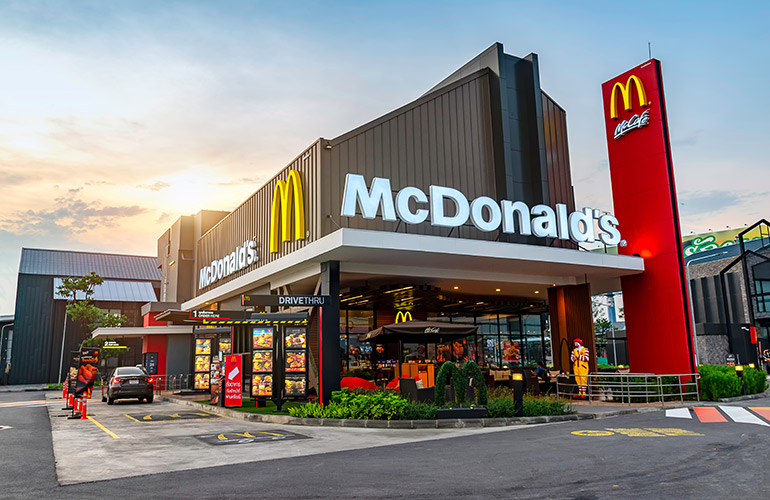 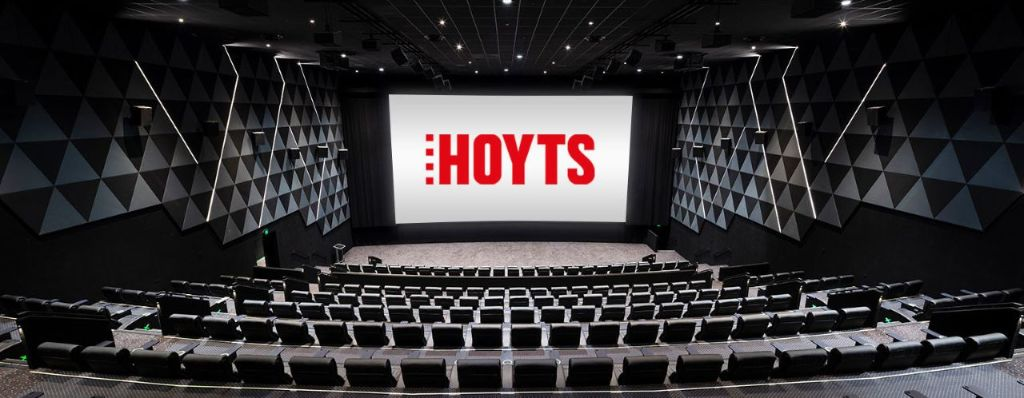 VCE BUSINESS MANAGEMENT
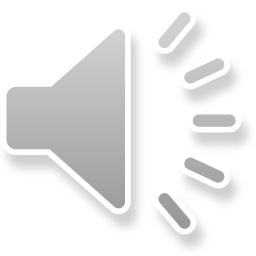 CAREERS Options
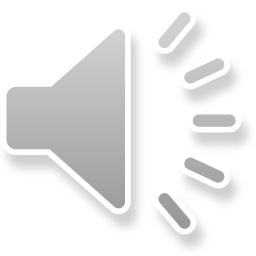 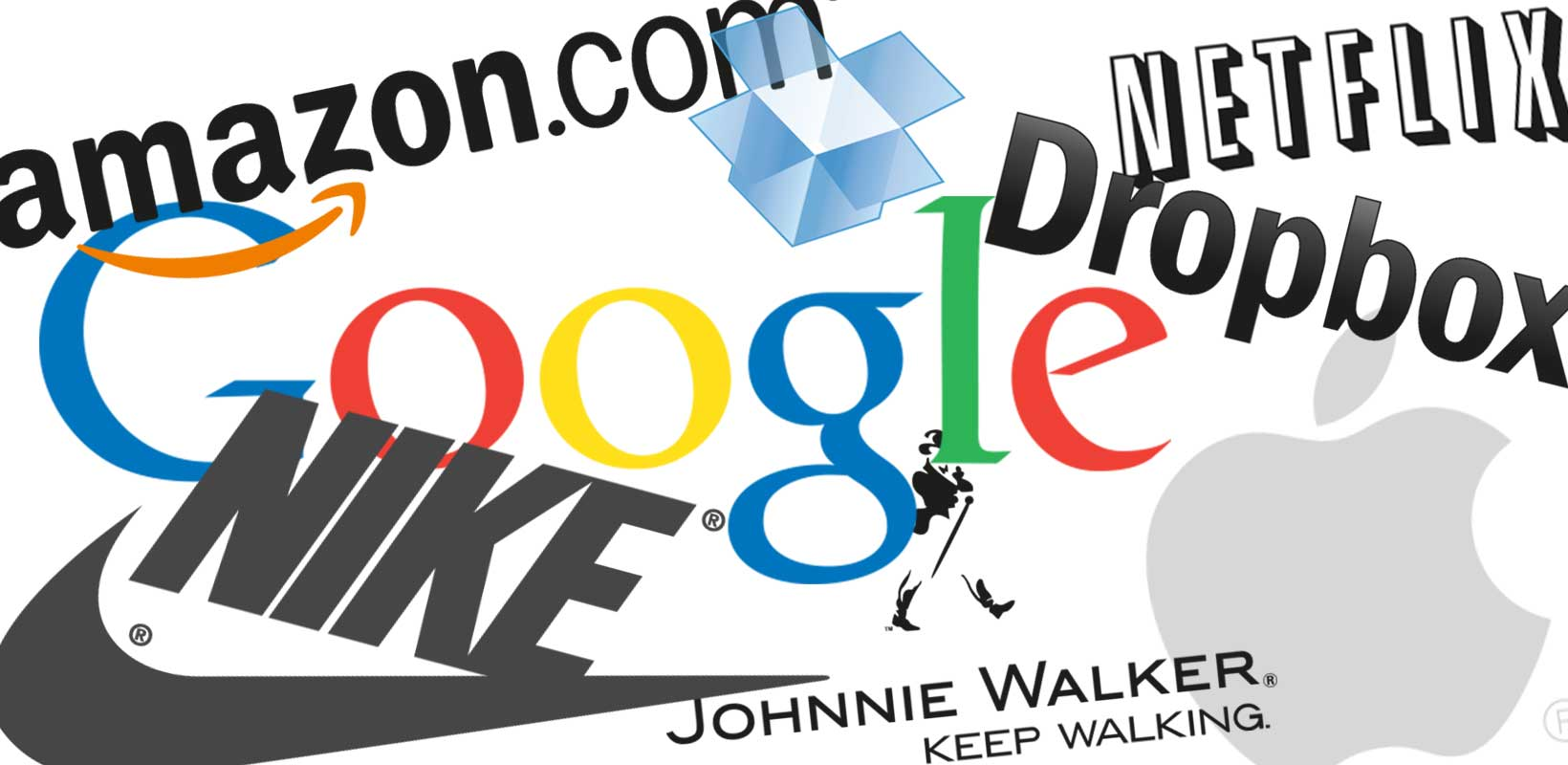 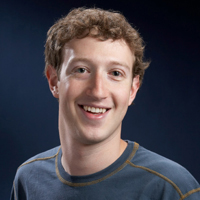 UNIT  1: Planning a business
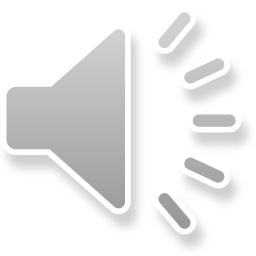 Outcome1:
Identify business opportunities (e.g Gaps in the market)
Innovation and Entrepreneurship 
Motivations behind starting a business
Market Research and Feasibility studies
Research and Development
Goal setting
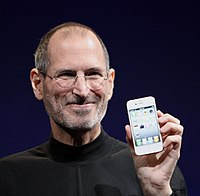 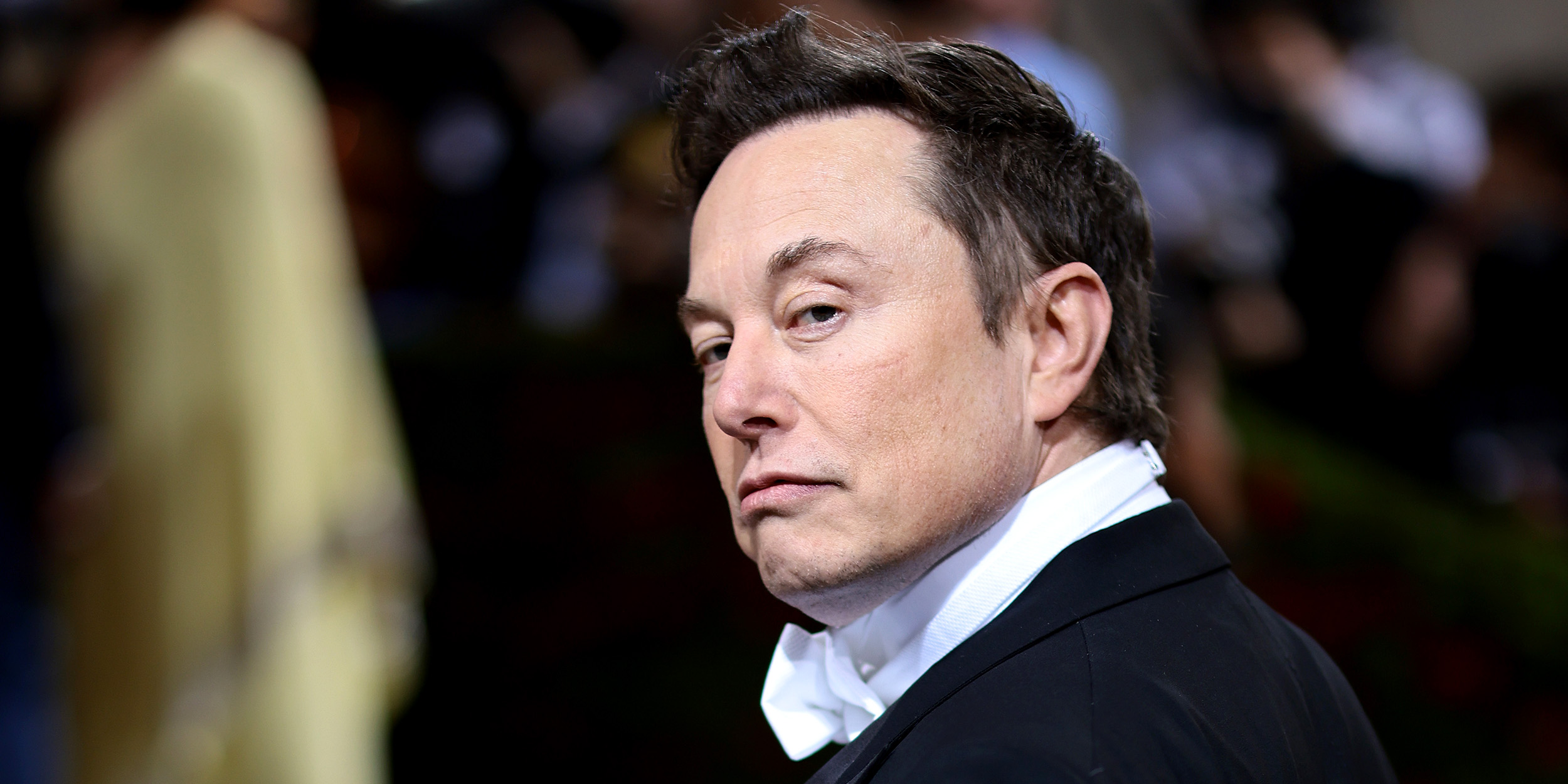 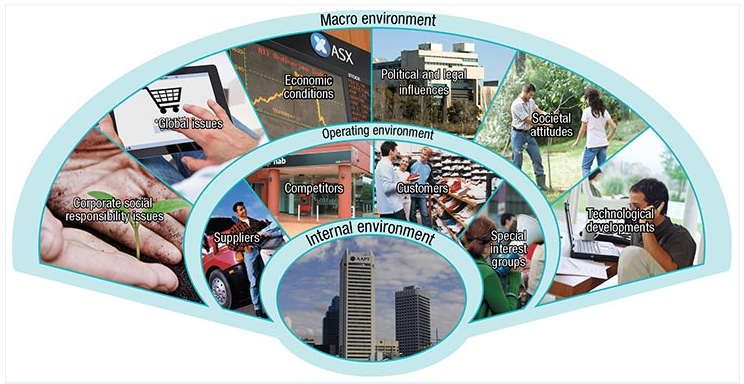 Outcome 2&3: Business Environments
Internal, Operating and Macro Environments
The factors that impact on business operations. E.g customers, suppliers, government, employees etc.
UNIT  1: Planning a business
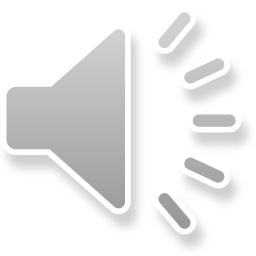 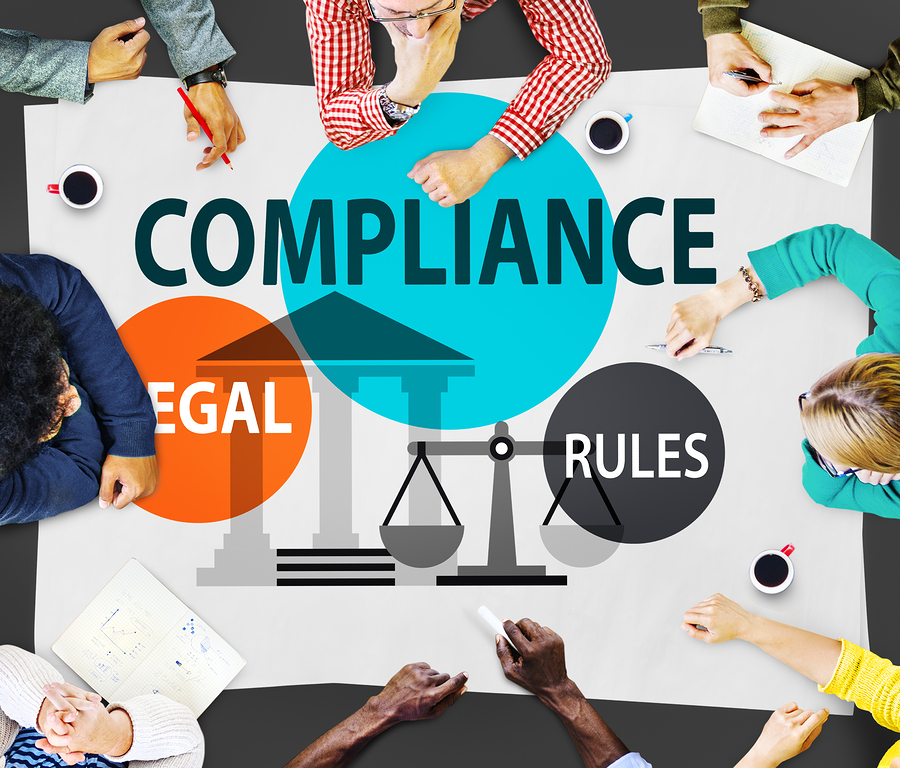 Outcome 1: Legal Requirements & financial considerations for businesses
UNIT 2: Establishing a Business
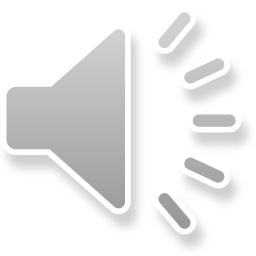 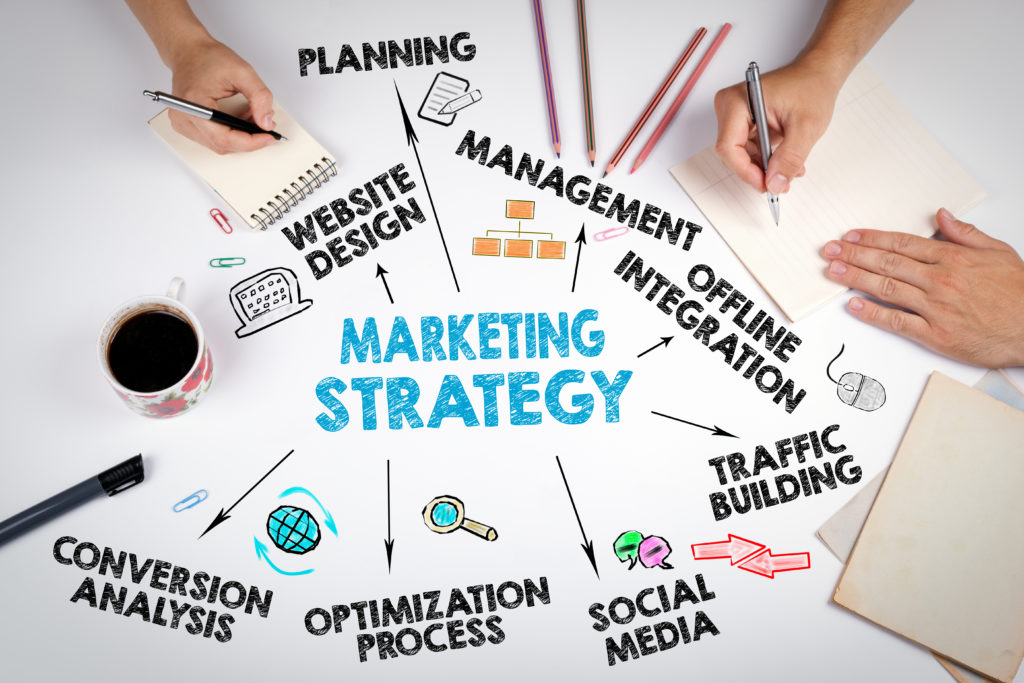 Unit2: Establishing a business – Outcome 2 Marketing
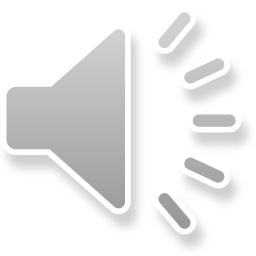 Unit2: establishing a business: outcome 3 staffing a business
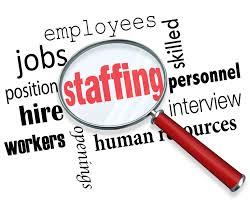 Job analysis
Recruitment methods
Selection Methods
Pay and working conditions
Employee Expectations
Employer Expectations
Legal requirements
Corporate Social Responsibility
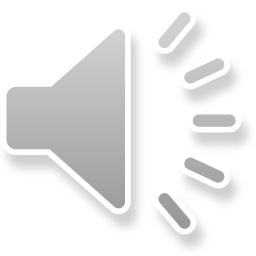 ASSESSMENT INCLUDE
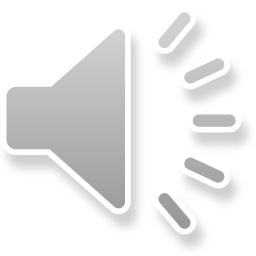 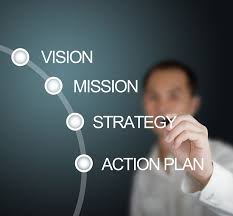 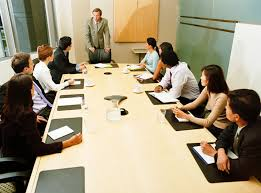 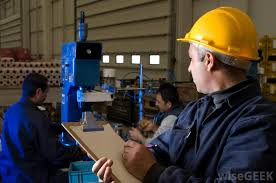 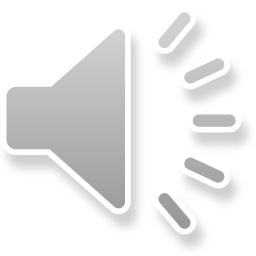 UNIT 3: Managing a business
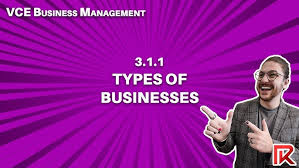 Types of businesses and their business objectives
Management styles and skills
Different types of Stakeholders
Corporate Culture
Unit 3: Managing a Business – Outcome one Business foundations
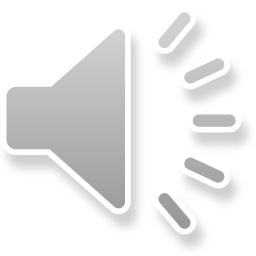 Unit3: managing a business – outcome 2: Human resource management
Motivation Strategies
On the job and off the job training
Performance Management Strategies
Termination Management
Role of workplace participants
Methods of determining wages and working conditions
Dispute resolution
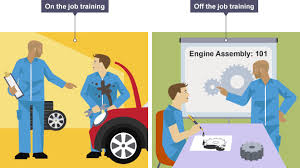 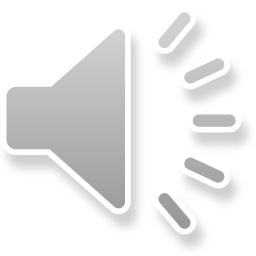 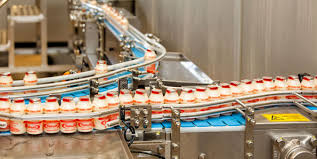 How is Yakult manufactured?
Elements of an operations system
Characteristics of a service vs a manufacturing business
Strategies to improve efficiency and effectiveness
Global considerations in Operations
Corporate Social Responsibility considerations.
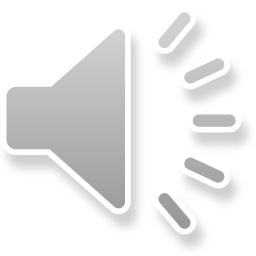 Unit 3 managing a business – outcome 3: operations management
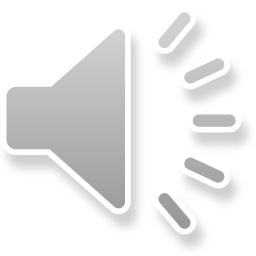 Assessment: unit 3
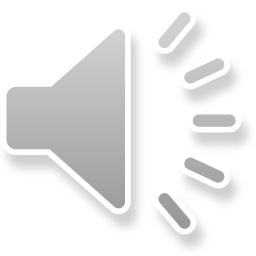 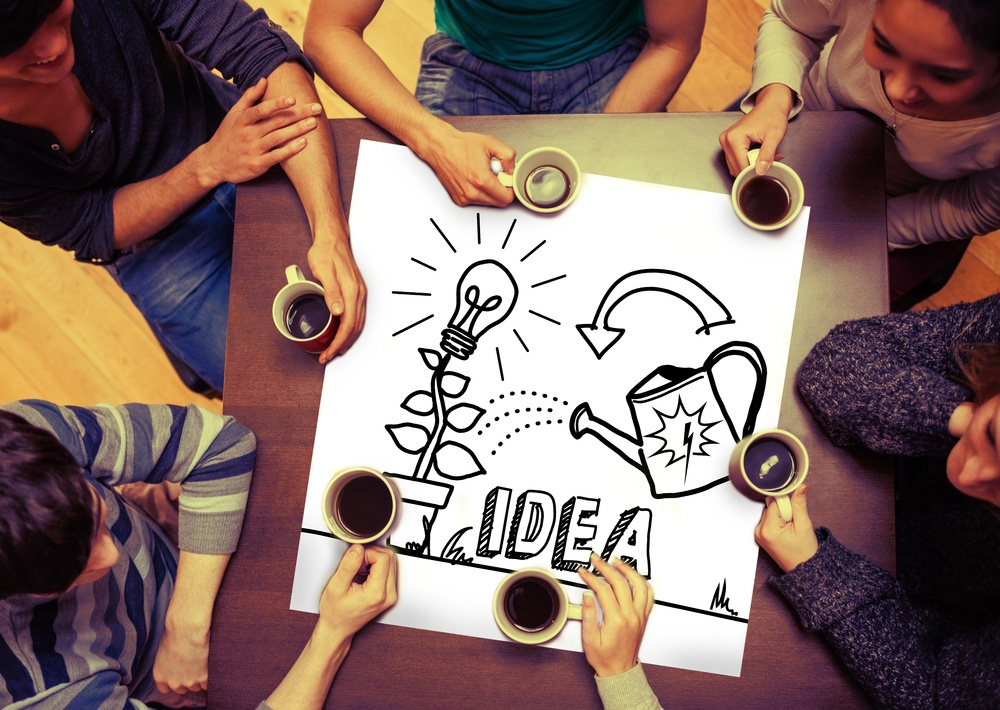 UNIT 4: Transforming a Business
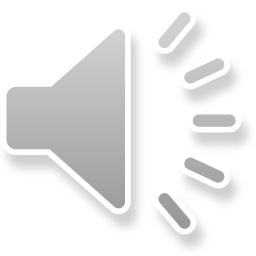 Unit 4 transforming a business: outcome 1 – REVIEWING PERFORMANCE
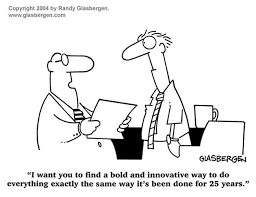 The need for change
Key Performance Indicators
Driving forces for change
Restraining forces for change
Different theories relating to change.
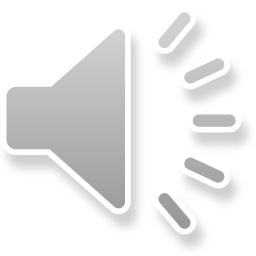 Unit4: transforming a business- outcome 2: implementing change
Leading change
Implementing strategies for change
Theories of change
The effect of change on stakeholders
Corporate Social Responsibility during change.
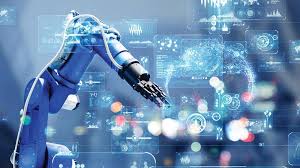 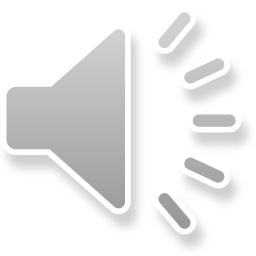 Assessmenthttps://www.vcaa.vic.edu.au/assessment/vce-assessment/past-examinations/pages/business-management.aspx
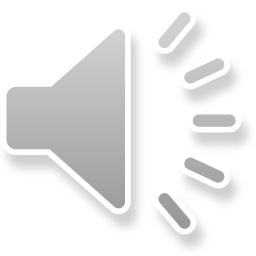 KEY SKILLS REQUIRED…
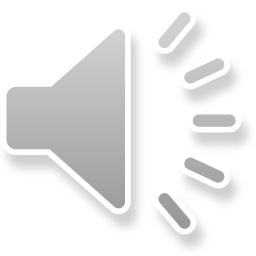 High ORDER THINKING QUESTIONS and command terms
Describe
Analyse
Distinguish
Compare
Discuss
Evaluate
Propose
Justify
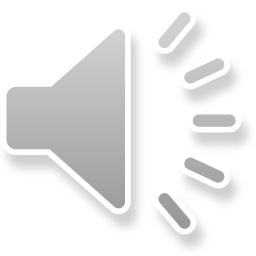 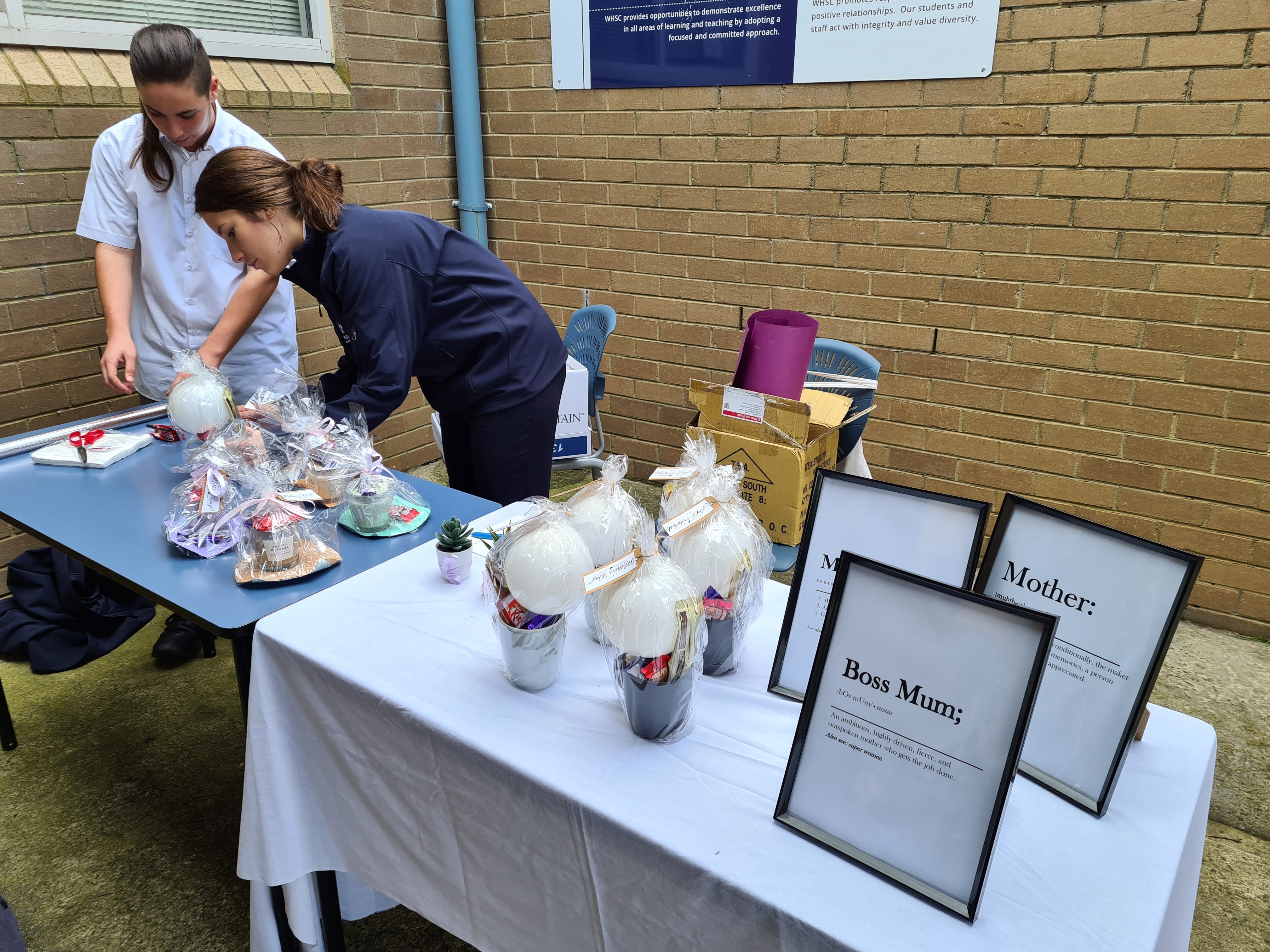 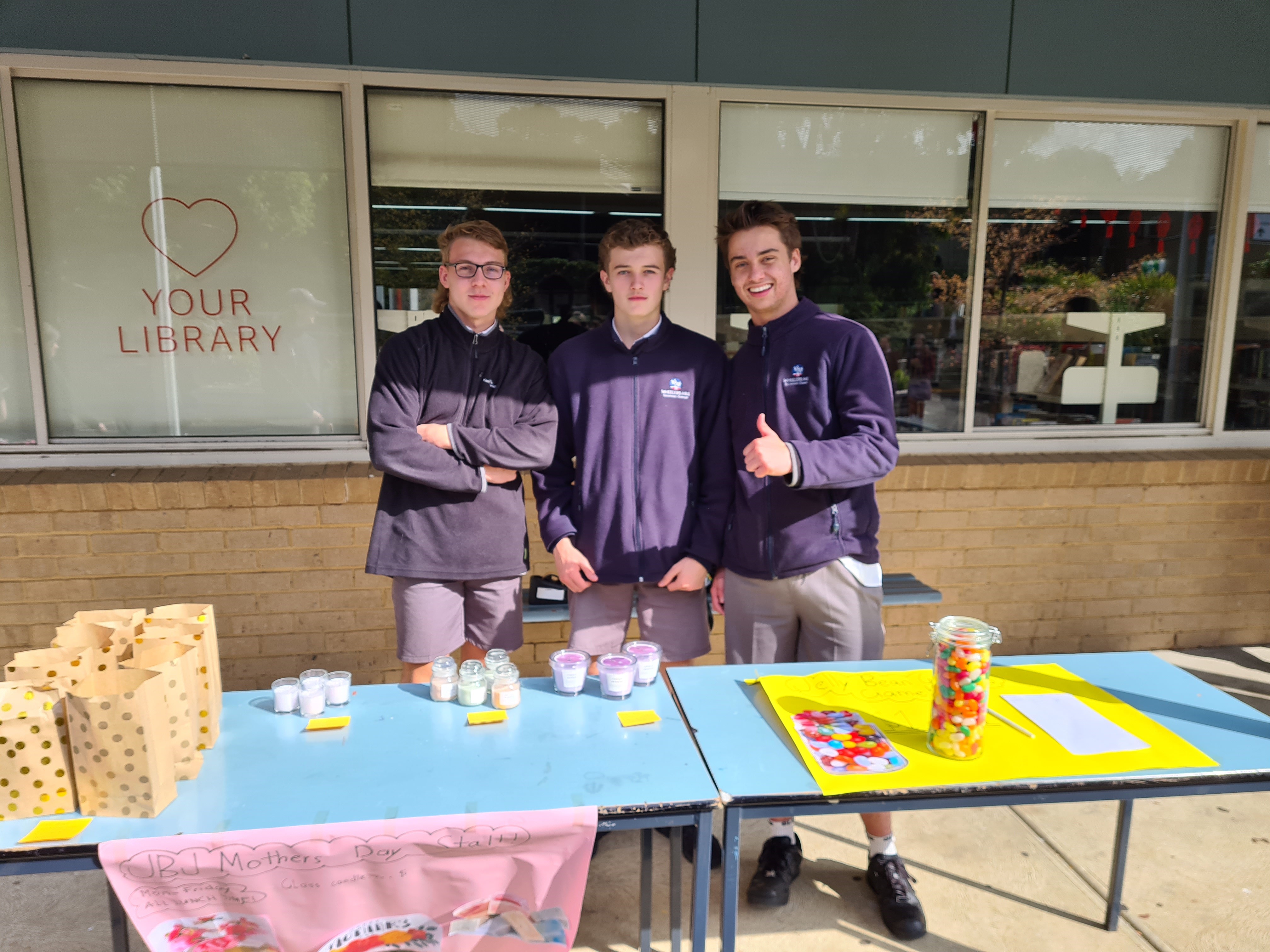 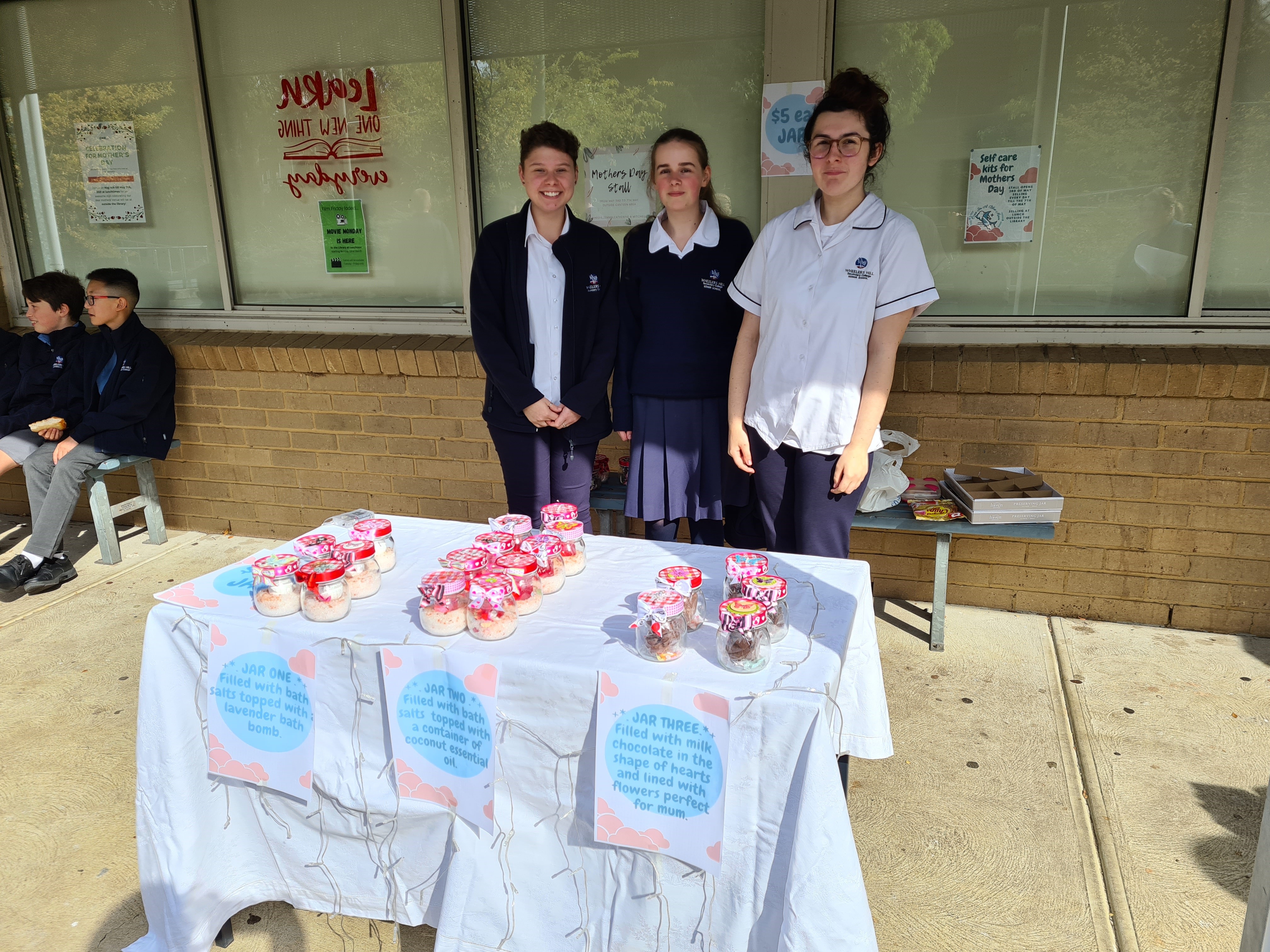 Mother’s Day stalls Unit 1 BM
You do not need any pre-requisite subjects to undertake History units 1 – 4. However, Units 1 and 2 are highly recommended.
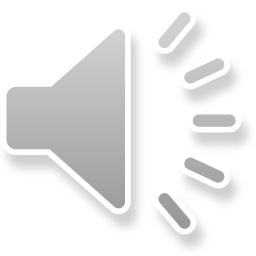 CONTACT
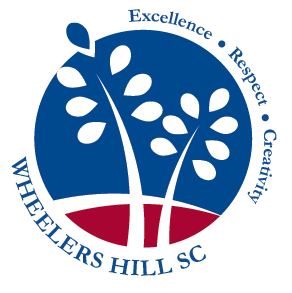 Wheelers Hill Secondary CollegePhone:  (03) 9561 5811
Fax:  (03) 9561 8227
 
General Office Enquiries: wheelers.hill.sc@education.vic.gov.au